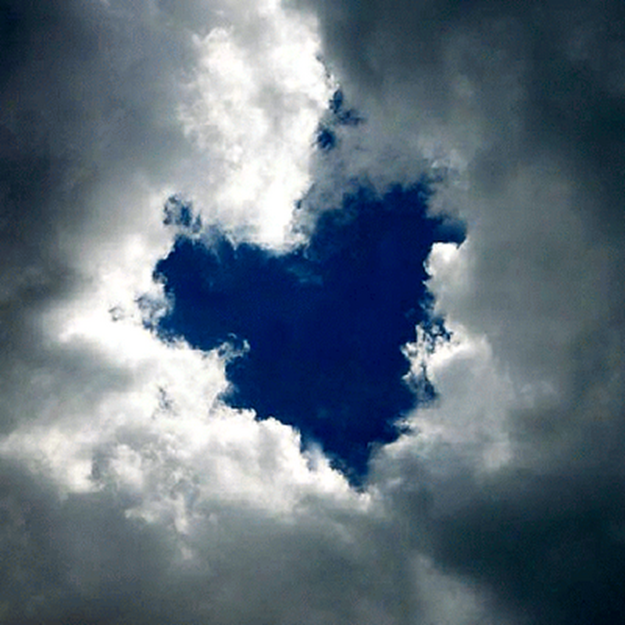 АРКАДЗЬ КУЛЯШОЎ
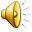 “ БЫВАЙ… ”
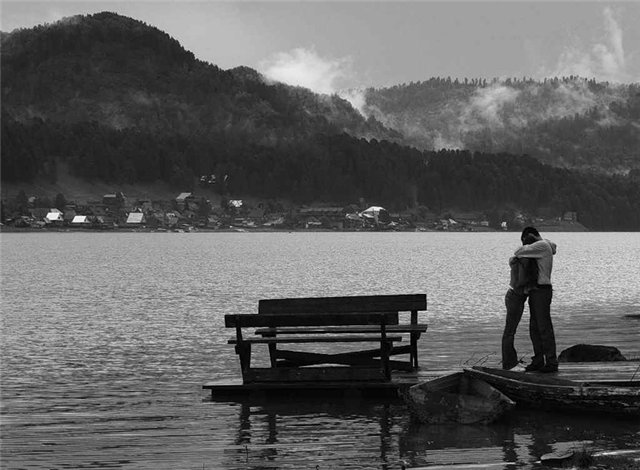 Бывай, абуджаная  сэрцам, дарагая.
Чаму так горка, не магу я разумець.
Шкада заранкі  мне, што  ў  небе дагарае
На ўсходзе  дня майго, якому ружавець.
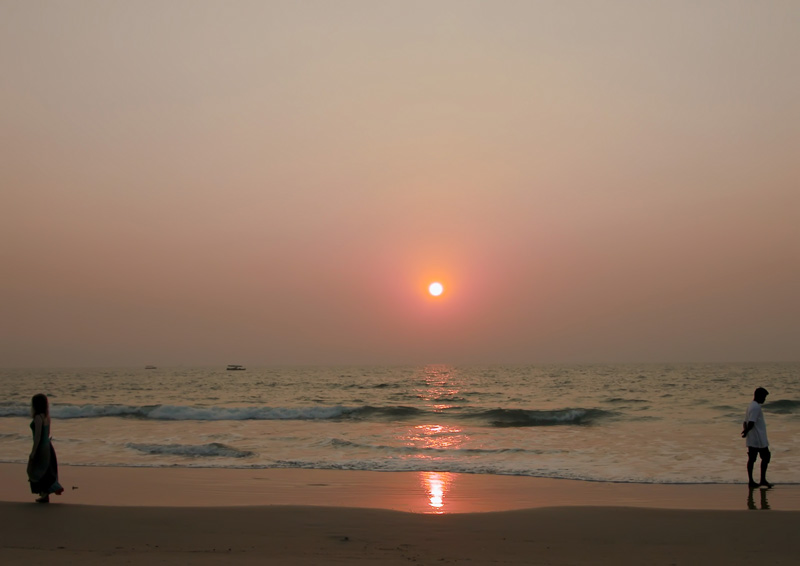 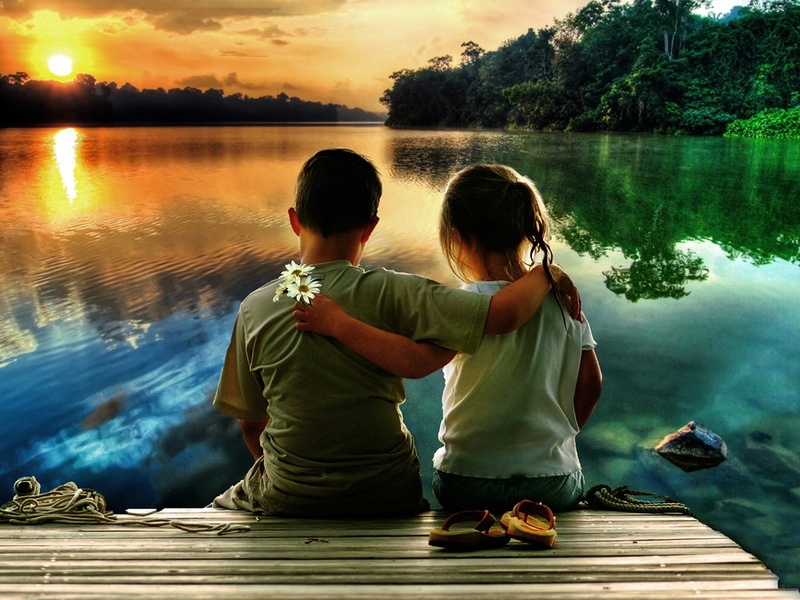 Ці  помніш  першае нясмелае прызнанне?..
Над намі  жаўранкам звінеў і плакаў май.
Назаўтра  золкае, туманнае світанне, 
Суровы  позірк твой  і  мой нямы  адчай…
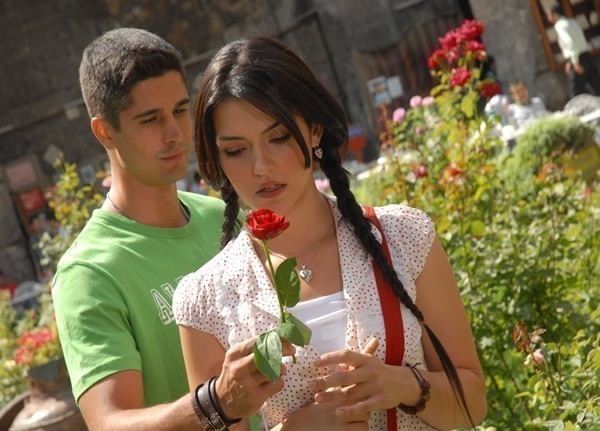 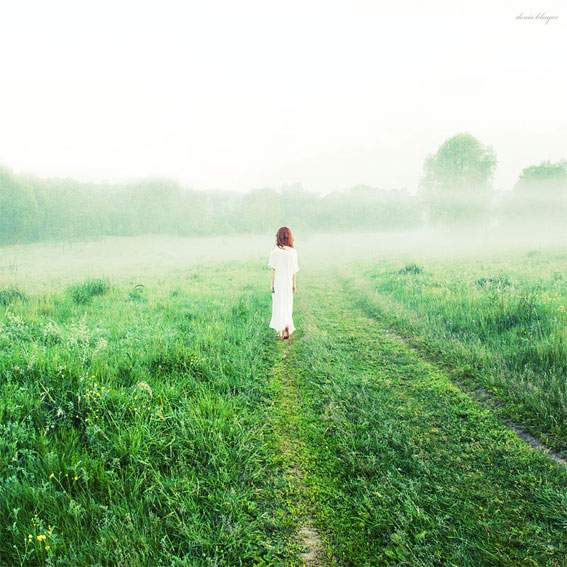 Пайшла,  пакінуўшы  мне золкі  і  туманы,
Палынны  жаль  смугой  ахутаных  дарог,
Каб я  хвілінны  боль  і  горыч  гэтай  раны
Гадамі  ў  сэрцы  заглушыць  сваім  не мог.
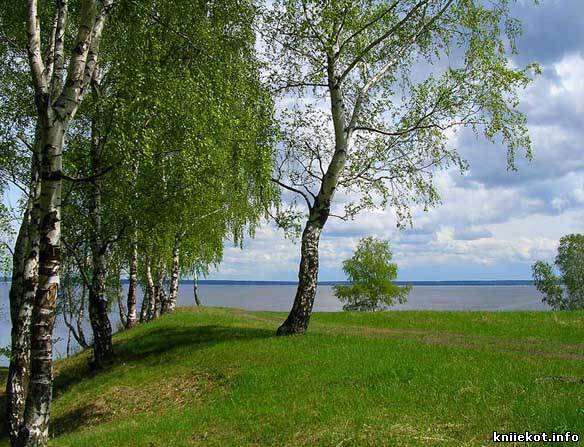 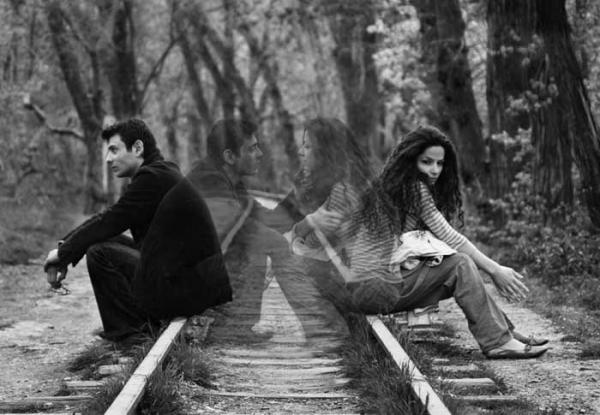 Пайшла , ніколі ўжо не вернешся,  Алеся.
Бывай,  смуглявая,  каханая, бывай.
Стаю  на  ростанях  былых,  а  з  паднябесся
Самотным  жаўранкам  звініць  і  плача май.
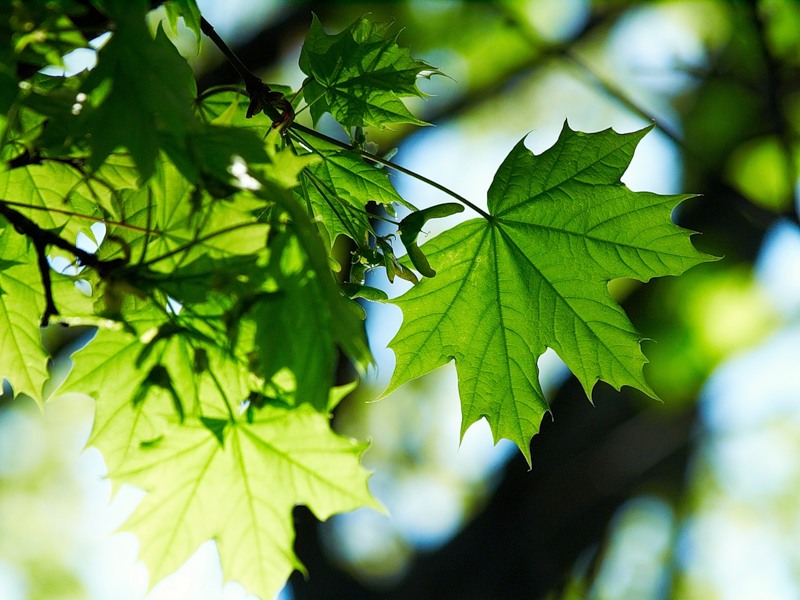 Падрыхтавала:
 Паўлюкевіч  Аксана
2011г.
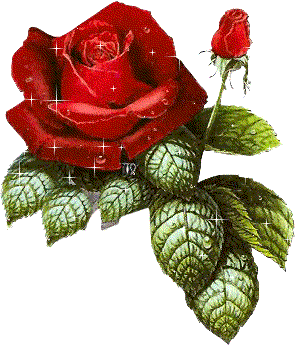